Commissioner’s Year-End Report
Board of Higher Education Meeting — June 18, 2019
Commissioner’s Year-End Report
FY18 Evaluation – “Seize the Day”
The Board acknowledged the system of public higher education was at a “critical juncture,” so together we identified equity as our top priority
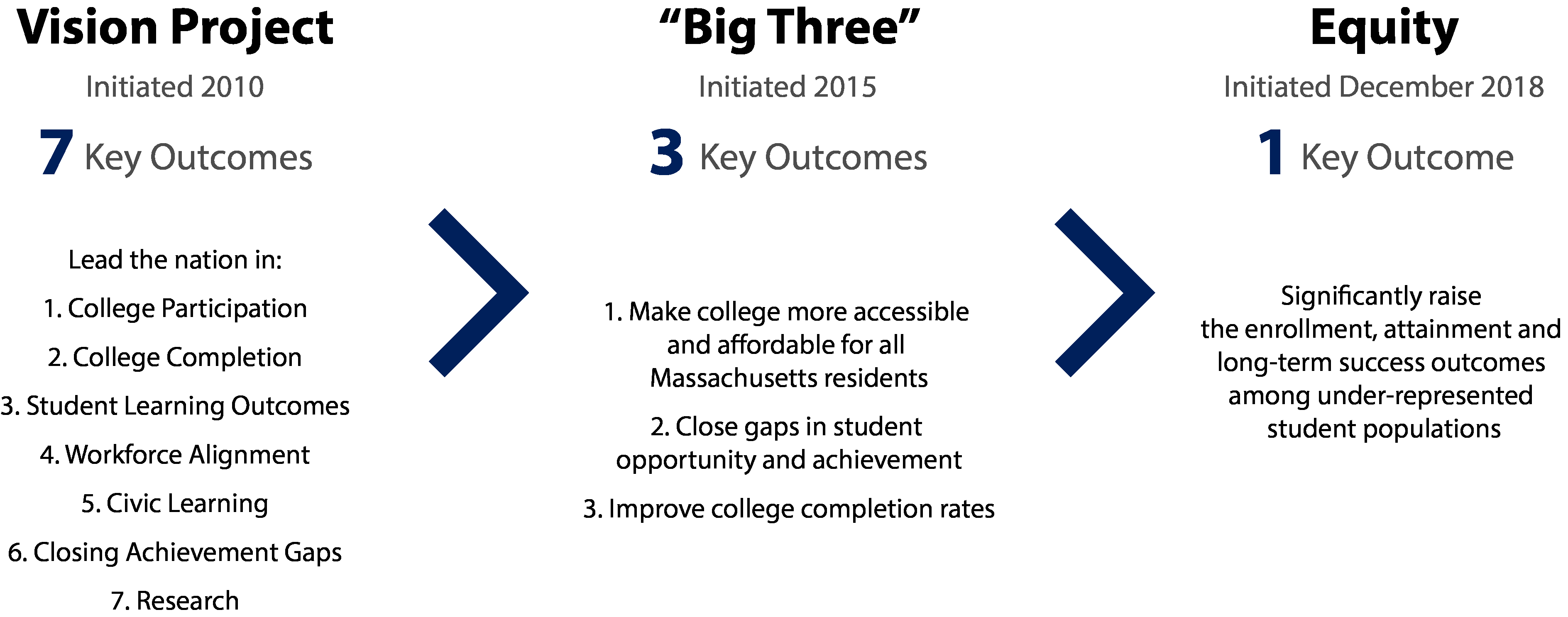 Commissioner’s Year-End Report
Vision Statement
The Massachusetts Board of Higher Education aims to sustain and expand on Massachusetts’ unique leadership position in higher education as defined by the strength and reputation of our private and public postsecondary institutions and our nation-leading level of attainment among our adult citizens. 
To further realize those goals and to ensure that public higher education opens doors of opportunity and fulfilment for traditionally underserved populations…
We elect to make our top statewide policy and performance priority:

Significantly raise the enrollment, attainment and long-term success outcomes among under-represented student populations.
We intend this equity lens priority to guide campus and system performance measurement and promote initiatives and policies that collectively expand success for residents and for our economy and society.
DHE’s new Performance Measurement Reporting System will provide the foundation for measuring our success at achieving equity
Commissioner’s End of Year Report
Performance Measurement Report System
EQUITABLE OUTCOMES FOR ALL STUDENTS
Commissioner’s Year-End Report
Working Paper on Equity Strategic Framework
The DHE will develop a statewide strategic framework focused on equity, to be reflected in our policies, programs, and initiatives. 
Department staff will convene small Steering Committee supported by a larger Advisory Board. 
Work with national partners to provide necessary professional development before conducting internal policy audit
DHE initiatives have potential to align with equity framework
Key Initiatives for Equity Policy Audit
ACCESS
Commonwealth Dual Enrollment Program
Early College
Financial Aid Reform
STEM Starter Academy  
Teacher Preparation
RETENTION / COMPLETION
Basic Needs
Civic Learning
Developmental Education Reform
Open Educational Resources 
MassTransfer
Student Learning Outcomes Assessment
Commissioner’s Year-End Report
BHE Goals
Fostering a more integrated system of public higher education capable of responding to local & statewide needs 
Elevating performance of public higher education
Developing better integration with P–12 & workforce sectors
Enhancing appreciation of higher education as a central asset & competitive advantage for state
Incubating innovation to ensure higher quality, better access, more affordability & alignment to needs of learners throughout life
—Board of Higher Education Goals for FY2018
Commissioner’s Year-End Report
Major Initiatives
Private Higher Education Closures and Mergers
THESIS Working Group Report
Updates to 610 CMR 13.00
Partnerships with independent institutions in transition
Public Program Approval Process
Finalized Letter of Intent Template for new public program approval process 
Implementation in FY20
Commissioner’s Year-End Report
Major Initiatives
Transform Developmental Education
2019 Common Assessment Policy transitions developmental education reform efforts from pilot to policy.
Continued focus on campus implementation
Financial Aid Reform
Implementation of $7.1 million MassGrantPLUS program
Progress with new and improved financial aid software, with launch in Winter 2020
Commissioner’s Year-End Report
Major Initiatives
Early College
Approval of 12 additional programs; total of 17 programs
Anticipate over 4,000 high school participants by FY21
Implementation grants of up to $140,000 
Additional support for initial cohort through CDEP
SARA
FY19 marked first full year of SARA participation
45 institutions have applied; 39 have been approved & 6 are pending
Commissioner’s Year-End Report
Supporting FY2019 Initiatives
Continuing Campus-based Initiatives
100 Males to College
Basic Needs Security; Housing Pilot for Homeless and Housing-Insecure Students
Civic Learning and Civil Discourse on Campus
Competency-based Education
MassTeach
MassTransfer
Massachusetts Inclusive Concurrent Enrollment Initiative (MAICEI)
Student Learning Outcomes Assessment
Discussion